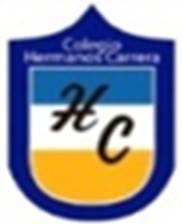 COLEGIO 
“HERMANOS CARRERA”
PROFESORAS: CLAUDIA ARCE FLORES
                         CLAUDIA CAVIERES JARA
                         ISABEL PÉREZ RODRÍGUEZ
			    VERÓNICA ROSALES CAMPOS
ASIGNATURA:  LENGUAJE Y COMUNICACIÓN
CURSOS:          5° _6°_7°_8° BÁSICO
OBJETIVO DE LA CLASE
Escribir un texto narrativo (fábula) con una estructura y secuencia lógica utilizando Power Point y guía de contenidos.
¿QUÉ VAMOS A APRENDER HOY?
- ¿Qué es una fábula?
- Estructura de la fábula
-  Pasos de cómo redactar una fábula.
¿QUÉ ES UNA FÁBULA?
Una fábula es un relato breve que resalta las virtudes y los defectos humanos e incluye una moraleja, que es una enseñanza o reflexión que el autor quiere transmitir como conclusión de su obra. 

La moraleja puede estar mencionada explícitamente en un enunciado breve al final del texto o bien, hay ocasiones en que no se declara y se infiere de las acciones relatadas.
CARACTERÍSTICAS DE LA FÁBULA.
1.- PERSONAJES

Tiene generalmente como personajes principales animales, para exaltar o reprobar conductas de los seres humanos.

 EJEMPLO: CIGARRA, LEÓN, RATÓN, ELEFANTE.
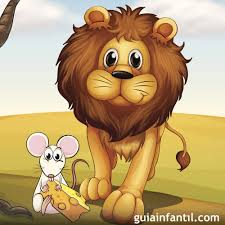 2.- ESPACIO.


LUGAR DONDE OCURREN LAS ACCIONES.

EJEMPLO: CAMPO,CIUDAD,PLAYA,ESCUELA.
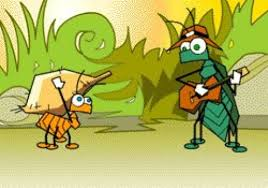 3.- ACCIONES 

ACCIONES: 
Sucesos en que participan los personajes. 

EJEMPLO: AYUDAR,COMPARTIR
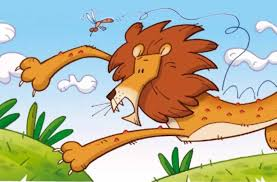 4.- MORALEJA


Enseñanza que deja la fábula


Ejemplo; la amistad, amor, egoísmo, mentira. Etc.

Según hagamos el engaño, así recibiremos el daño.


Es más fácil proponer ideas que llevarlas a cabo
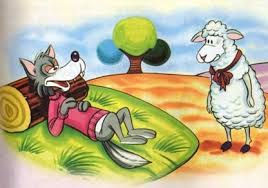 ESTRUCTURA DE LA FÁBULA
Situación inicial

Estado inicial del relato, donde se presentan los personajes, el espacio y el tiempo en que se sitúa la narración.

EJEMPLO LA CIGARRA Y LA HORMIGA

La cigarra entonó su canción durante todo el verano.
Al contrario, la hormiga trabajaba con rapidez todos los días del verano.
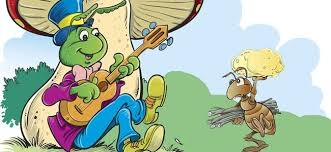 QUIEBRE

El problema que rompe el equilibrio inicial y desencadena las otras acciones.


Ejemplo : 

Cuando llegó el invierno, la cigarra no tenía qué comer. Había escasez de alimentos producto del frío y la lluvia.
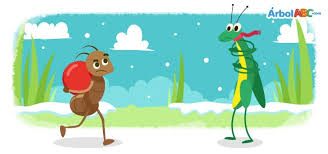 Moraleja


Enseñanza que deja la fábula.

Ejemplo: No pases tu tiempo dedicado solo al placer. Trabaja y guarda de tu cosecha para los momentos de escasez.
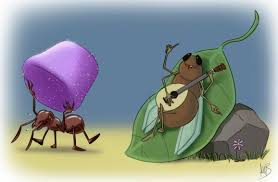 PARA HACER CORRECTAMENTE UNA FÁBULA DEBEMOS PREVIAMENTE REALIZAR UNA PLANIFICACIÓN.
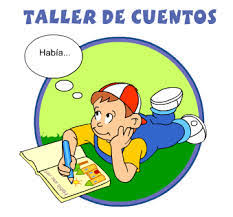 PLANIFICACIÓN PARA CREAR UNA FÁBULAPASO 1:Piensa un tema o una idea para tu FÁBULA . PASO 2: Inventa uno o más personajes que serán los protagonistas de tu  FÁBULA.PASO 3: Ponle un título a tu FÁBULA, debe tener relación con la historiaPaso 4: Crea un lugar dónde sucederá tu historiaPaso 5: Crea una situación o acontecimiento que dé origen a tu FÁBULA. PASO 6: Presenta un problema o un conflicto que el o la  protagonista debe resolver.PASO 7: Final. Dale una solución al problema, recuerda que él o la protagonista es quien da la solución con una moraleja.PASO 8: Lee la primera versión de tu cuento, revisa la redacción y ortografía, puedes realizar cambios que consideres necesarios para su mejora.
PLANIFICACIÓNObserva el siguiente modelamiento:
Paso 1:Piensa un tema o una idea para tu fábula. Puede ser un valor ejemplo la amistad,solidaridad,etc.
BURLA
Paso 2: Inventa uno o más personajes que serán los protagonistas de tu fábula. Descríbelos.
LIEBRE:  Veloz, orgullosa, grande, color blanca.

TORTUGA:  Amable, lenta para caminar, caparazón y color café.
Paso 3: Ponle un título a tu fábula, debe tener relación con la historia
LA TORTUGA  Y LA LIEBRE.
Paso 4: Crea un lugar dónde sucederá tu historia
En el campo.
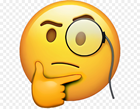 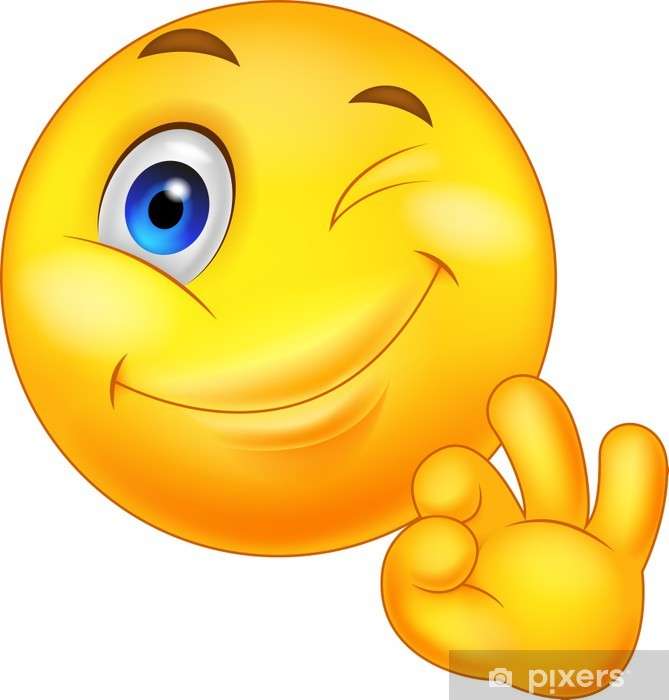 Paso 5: Crea una situación o acontecimiento que dé origen a tu fábula.
La liebre cree que le puede ganar a la tortuga, se burla de ella porque es lenta.
Paso 6:Presenta un problema o un conflicto que el o la  protagonista debe resolver.
La tortuga acepta la competencia y la liebre se burla porque ella se cree es muy veloz.
Paso 7: Final. Dale una solución al problema, recuerda que él o la protagonista es quien da la solución con una moraleja.
La tortuga gana la competencia y la liebre quedó sorprendida.

No hay que burlarse jamás de los demás.
Paso 8:Lee la primera versión de tu fábula, revisa la redacción y ortografía, puedes realizar cambios que consideres necesarios para su mejora.
LA TORTUGA Y LA LIEBRE
En el mundo de los animales vivía una liebre muy orgullosa, porque era el animal más veloz. También era vanidosa y constantemente se reía de la lenta tortuga.
Un día, a la tortuga se le ocurrió de pronto hacerle una apuesta a la liebre.
- Estoy segura de poder ganarte una carrera - le dijo.
La liebre, muy divertida, aceptó y todos los animales se reunieron para presenciar la carrera. 
Confiando en su velocidad, la liebre dejó partir a la tortuga y se quedó remoloneando.
Un rato después, empezó a correr, corría veloz como el viento mientras la tortuga iba despacio, eso sí, sin parar. Enseguida, la liebre se adelantó muchísimo, tanto que se detuvo al lado del camino y se sentó a descansar. Varias veces repitió lo mismo, le dejó ventaja y nuevamente emprendió su veloz marcha.
CORROBOREMOS LA PLANIFICACIÓN
CUADRO RESUMEN.
1. ESCOGER UN TEMA DE SU INTERÉS.
2. CREAR MÍNIMO 2 MÁXIMO 4 PERSONAJES.
3. DETERMINAR EL LUGAR O CONTEXTO
4. ESCOGER UN TEMA O CONFLICTO.
5. RESOLVER EL DESENLACE CON UNA MORALEJA
6. COMENZAR A REDACTAR TU FABULA  USANDO CONECTORES TRABAJADOS.
7. ESCRIBIR UN TÍTULO ADECUADO A LA FABULA.
¡A TRABAJAR!
Ahora deberás realizar una fábula con los pasos señalados y seguir las instrucciones realizadas en la guía de trabajo.
PUEDES GUIARTE POR EL CUADRO RESUMEN DE LA PLANIFICACION DE UNA FABULA.
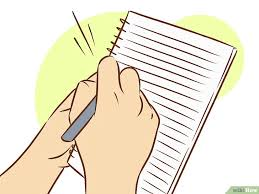